SISTEMA DE EVALUACIONES DE LA ARMONIZACIÓN CONTABLE (SEVAC)
SEGUNDO PERIODO 2024
ANTECEDENTES
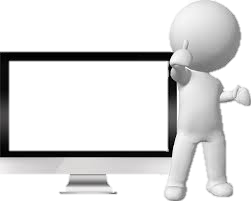 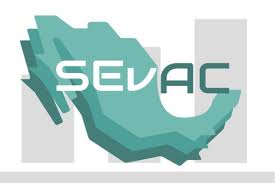 Facilita la FISCALIZACIÓN
Se realiza de 
manera TRIMESTRAL
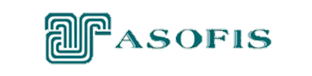 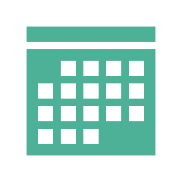 PROPÓSITO:
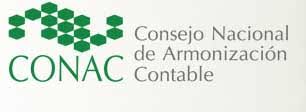 Determinar el grado de avance
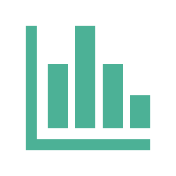 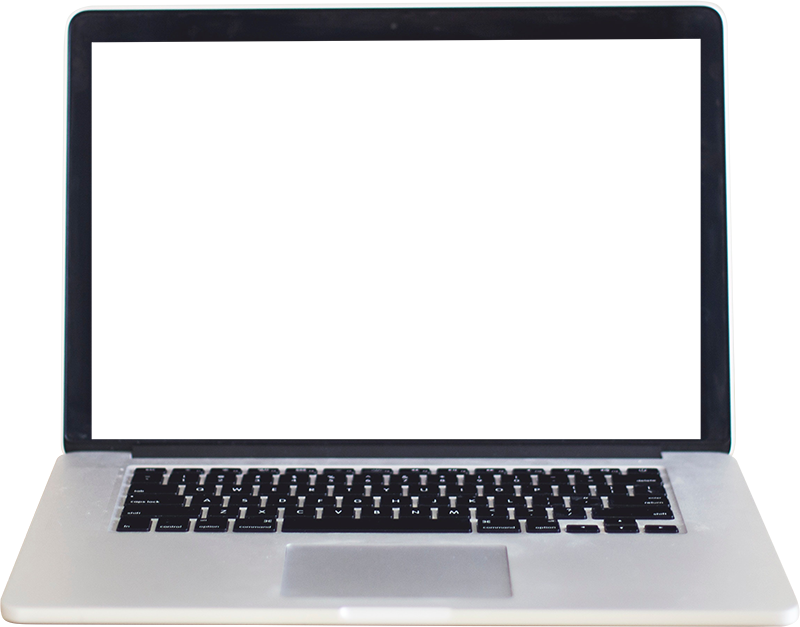 D.O.F 30-12-2015
Creación de Consejos Estatales de Armonización Contable
HERRAMIENTA 
TECNOLÓGICA
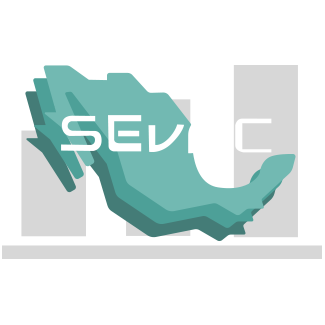 Nace del CONVENIO 
Consejo Nacional de Armonización Contable
ASOFIS
a través de la cual se recopila la información.
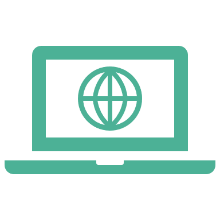 EFSL :
Realiza la evaluación 
de la información cargada.
CACEF´S
Realizan las acciones 
para lograr que los entes públicos participen.
Consejos de Armonización Contable de las Entidades Federativas (CACEF´S)
Entidad de Fiscalización Superior Local (EFSL)
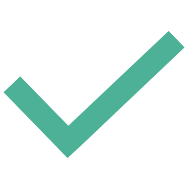 4
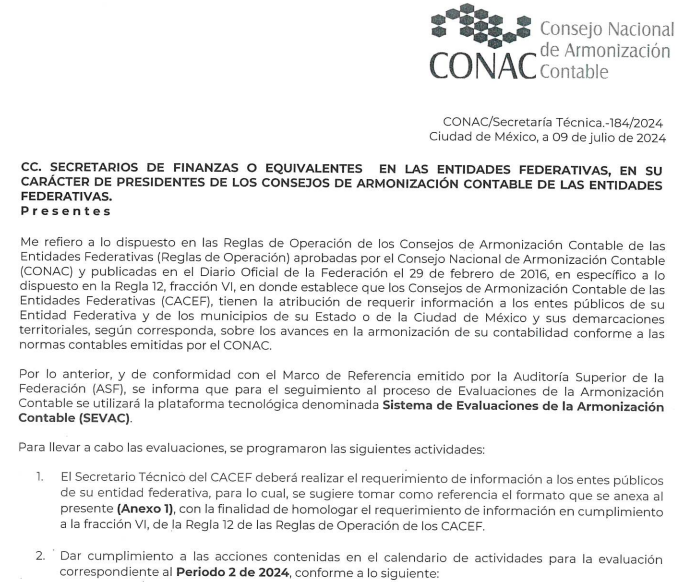 A. REGISTROS CONTABLES
B. 
REGISTROS PRESUPUESTARIOS
Comprende los siguientes
APARTADOS:
C. 
REGISTROS ADMINISTRATIVOS
E. 
CUENTA PÚBLICA
D. TRANSPARENCIA
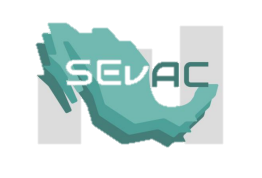 Contenido de las EVALUACIONES
A.
B.
C.
D.
E.
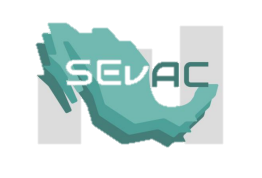 Ámbito de aplicación
Poderes Ejecutivo, Legislativo y Judicial, y Órganos Autónomos de la Federación y de las Entidades Federativas; Ayuntamientos de los Municipios (con más de veinticinco mil habitantes); Entidades de la Administración Pública Paraestatal Federal, Estatal y Municipal.
Elementos de valoración
Ponderación por REACTIVO
A
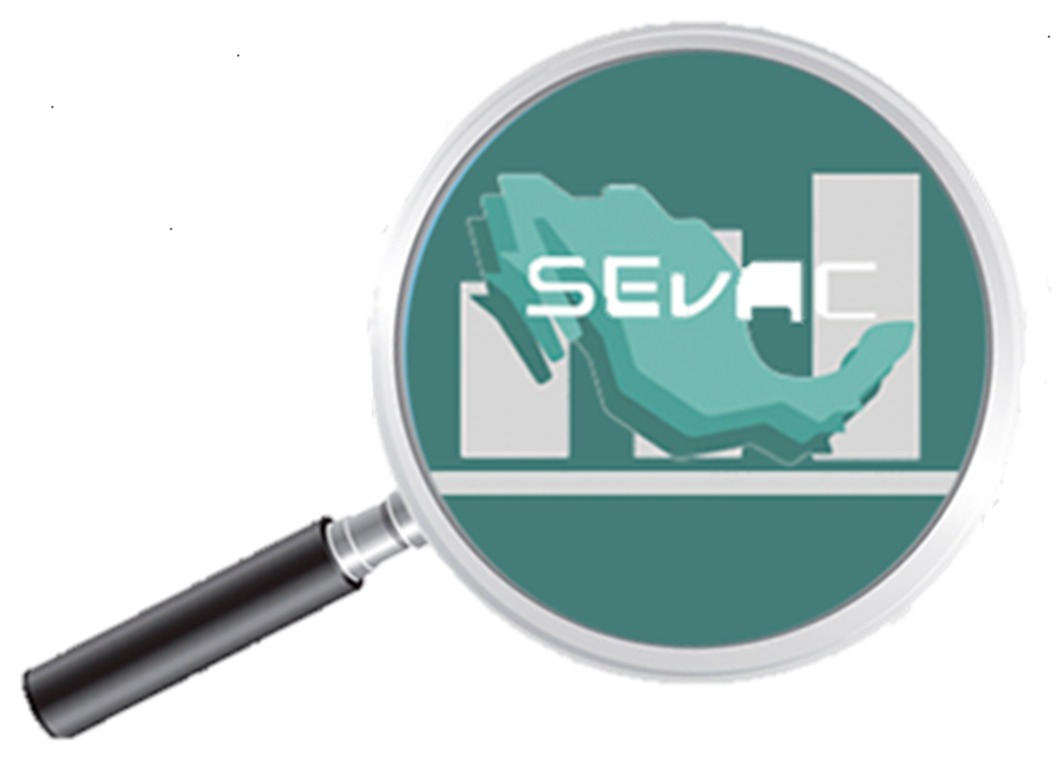 B
C
D
MANUALES SEGUNDO PERIODO 2024
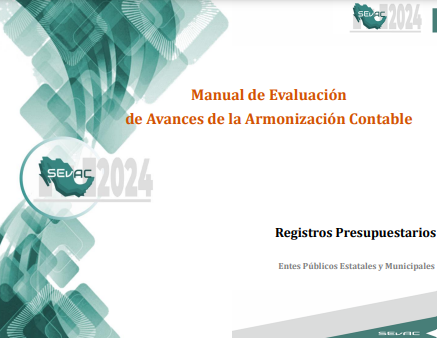 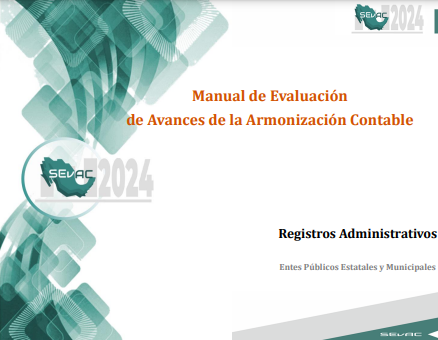 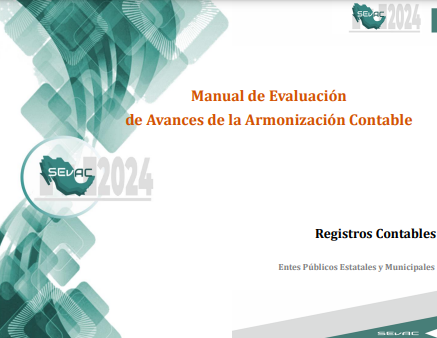 Registros Contables   

A.1 Instrumentos contables
A.2 Registros contables 
A.3 Reportes contables 
A.   Registros Contables – Anexo 1
Registros Presupuestarios  

B.1 Clasificadores presupuestarios
B.2 Registros presupuestarios 
B.3 Reportes presupuestarios 
B.4 Reportes programáticos 
B    Registros presupuestarios – Anexo 1
Registros Administrativos    

C.1 Control de bienes y documentos soporte 
C.2 Recursos federales y pagos electrónicos 
C.   Registros administrativos – Anexo 1
MANUALES SEGUNDO PERIODO 2024
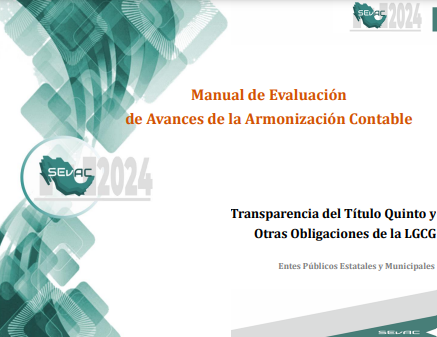 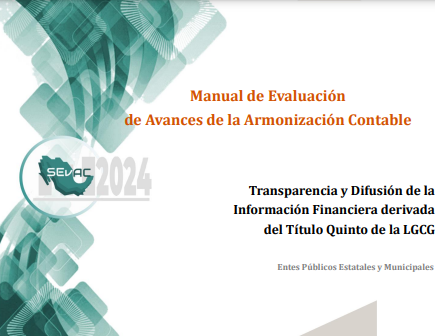 Transparencia Financieros  

D.2 Publicar contenido contable 
D.3 Publicar contenido presupuestario 
D.4 Publicar contenido programático 
D. Transparencia Financieros – Anexo 1
Transparencia Título V 

D.1 Publicar Título V
D.5 Publicar otras obligaciones
D. Transparencia Título V-Anexo 1
Lista de reactivos por TIPO de ENTE PÚBLICO
El proceso de la Evaluación de la Armonización Contable consta principalmente de cuatro etapas:
CAPTURA DE LA INFORMACIÓN
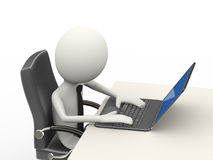 REVISIÓN DE LA INFORMACIÓN
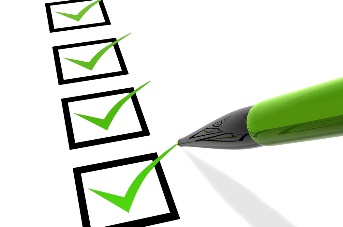 .
ELABORACIÓN DE INFORMES
ENTES
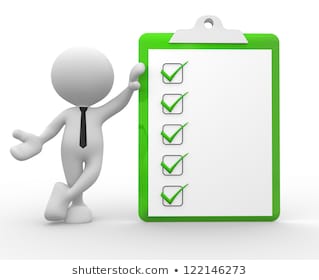 EFSL
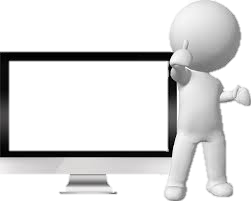 PUBLICACIÓN DE RESULTADOS
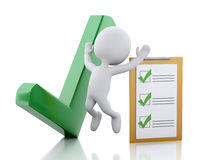 EFSL-CACEF´S
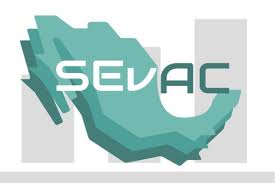 CONAC
Ciclo de Evaluaciones 
Periodicidad / Apartados a Evaluar
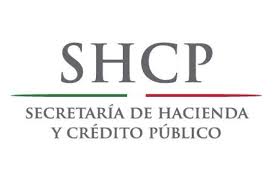 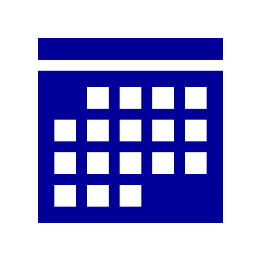 D. Transparencia
Trimestre 1
01 Ene – 31 Mazo
Registros Contables 
Registros Presupuestarios 
Registros Administrativos
Transparencia
Trimestre 2
01 Abr – 30 Jun
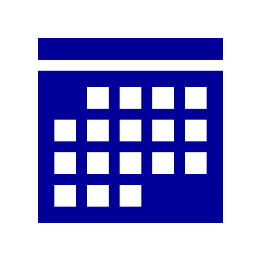 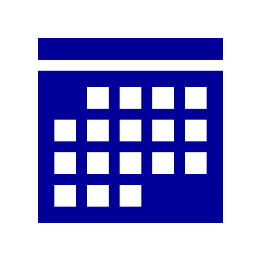 Trimestre 3
01 Jul – 30 Sep
D. Transparencia 
E. Cuenta Pública
Registros Contables 
Registros Presupuestarios 
Registros Administrativos
Transparencia
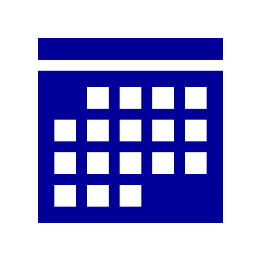 Trimestre 4
01 Oct – 31 Dic
CALENDARIO DE ACTIVIDADES
EVALUACIÓN DE LA ARMONIZACIÓN CONTABLE SEGUNDO PERIODO 2024
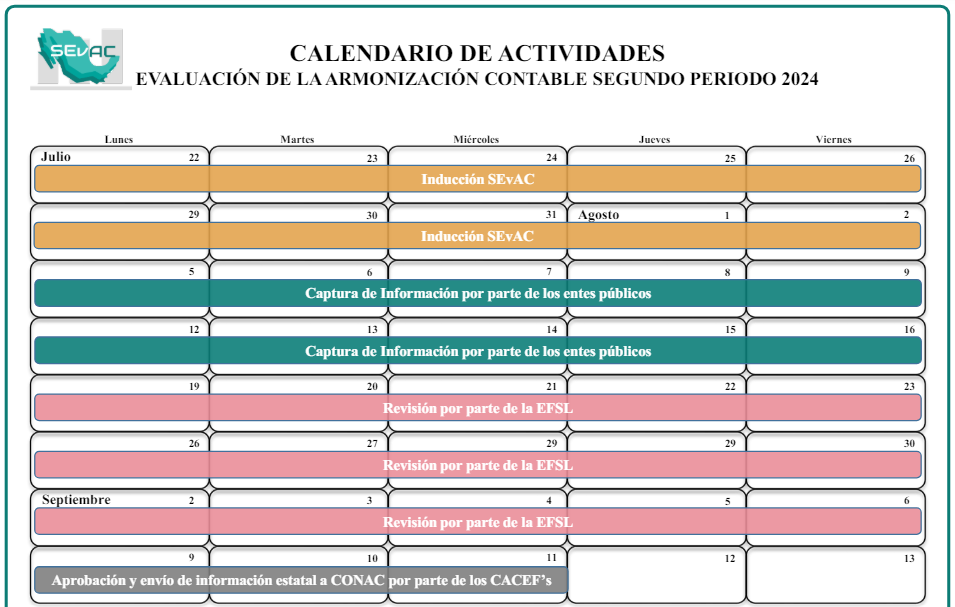 Nota: Las fechas específicas del PERIODO DE REVISIÓN en cada entidad federativa serán definidas por la Entidad de Fiscalización Superior Local.
Número de Entes Públicos que participan
SEGUNDA EVALUACIÓN 
2024
MENORES A VEINTICINCO MIL HABITANTES
PODER EJECUTIVO
32
5965
PARAESTATALES 
1619
PODERES 
AUTÓNOMOS
319
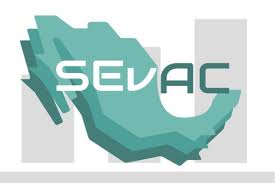 MUNICIPIOS
MENORES  
433
MUNICIPIOS
MAYORES 
2025
MAYORES A VEINTICINCO MIL HABITANTES
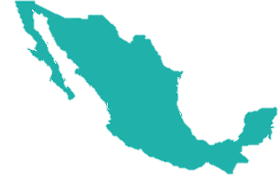 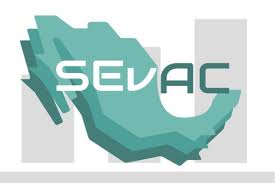 PARAMUNICIPALES  
211
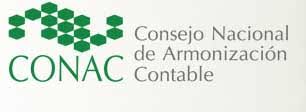 PARAMUNICIPALES  
1326
Número de reactivos por apartado y tipo de ente público. SEGUNDO PERIODO 2024
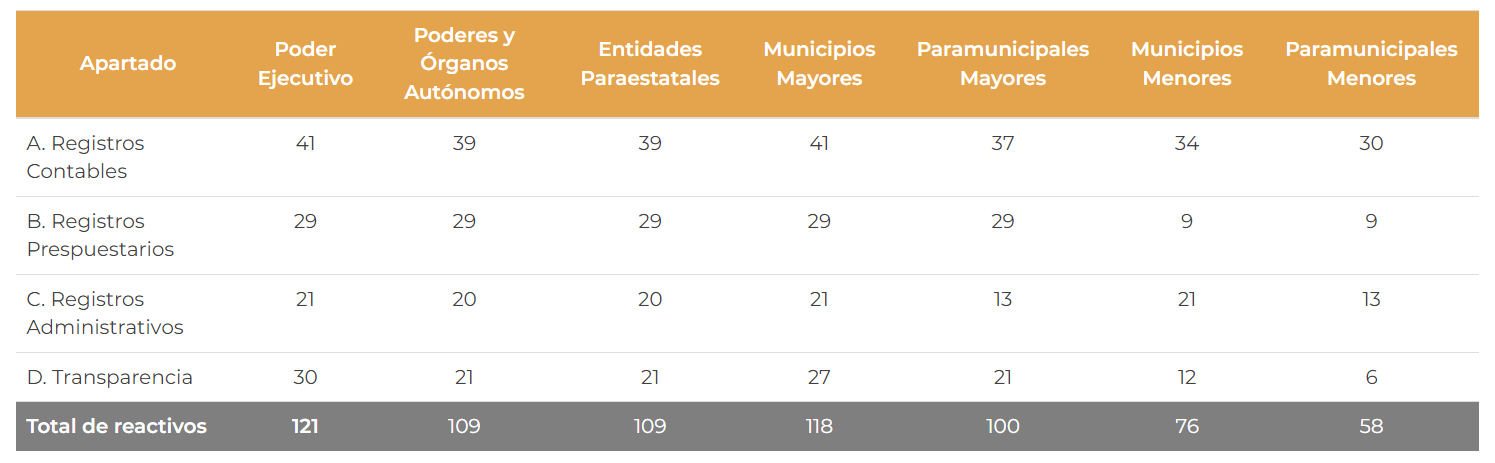 ANEXO 1 
Reactivos con opción de respuesta
Deberá adjuntarse evidencia de que el ente público no se encuentra en el supuesto mencionado.
“NO APLICA”
EVIDENCIA
Escrito firmado por el Director General de Contabilidad, Finanzas o su equivalente, redactado en su hoja membretada, dirigido al “TITULAR DE LA ENTIDAD DE FISCALIZACIÓN SUPERIOR LOCAL”, no es indispensable colocar el nombre del Titular ya que el oficio va dirigido al cargo y no a la persona, manifestando que no cuenta con bienes inmuebles propios, o 
Manifestando que a la fecha no se ha dado de baja ningún inmueble desde la creación del ente público o 
Manifestando que en los últimos 6 años no se ha registrado ninguna baja de bienes inmuebles.
REACTIVO
A.2.5 Registra en cuentas específicas de activo la baja de bienes inmuebles
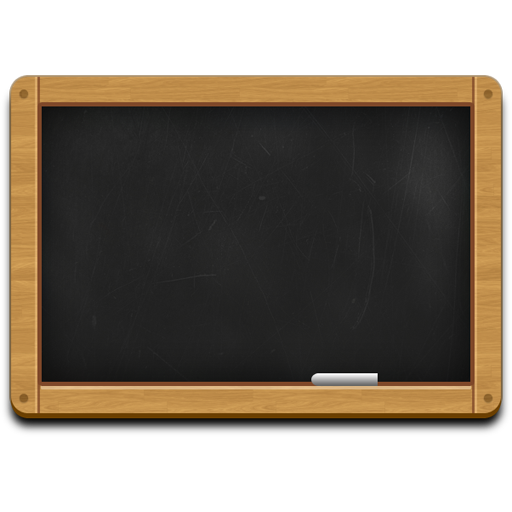 Reglas de carga de archivos
Serán evaluados como reactivos incumplidos, aquellos en los que se adjunten documentos con las siguientes características:
Formato distinto
Dañado.
Presente contraseñas que impidan abrirlo, visualizarlo o copiarlo.
Que se encuentre cifrado.
Que sea ilegible y no contenga datos.
Archivos en formato PDF 
Fácil acceso, no exceder de 5 clics.
En caso de que se requiera complementar evidencia, adjuntar nuevamente PDF con evidencia inicial más el complemento.  

NOTA: En caso de contar con más de una evidencia, se deberán de agrupar en un solo PDF.
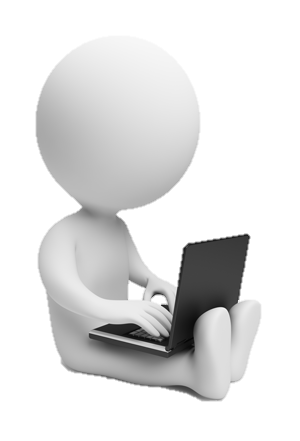 MICROSITIO INDUCCIÓN
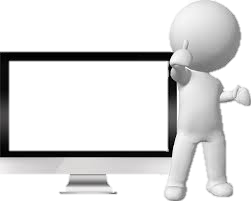 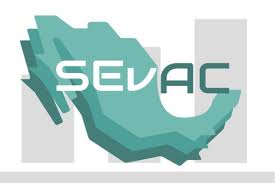 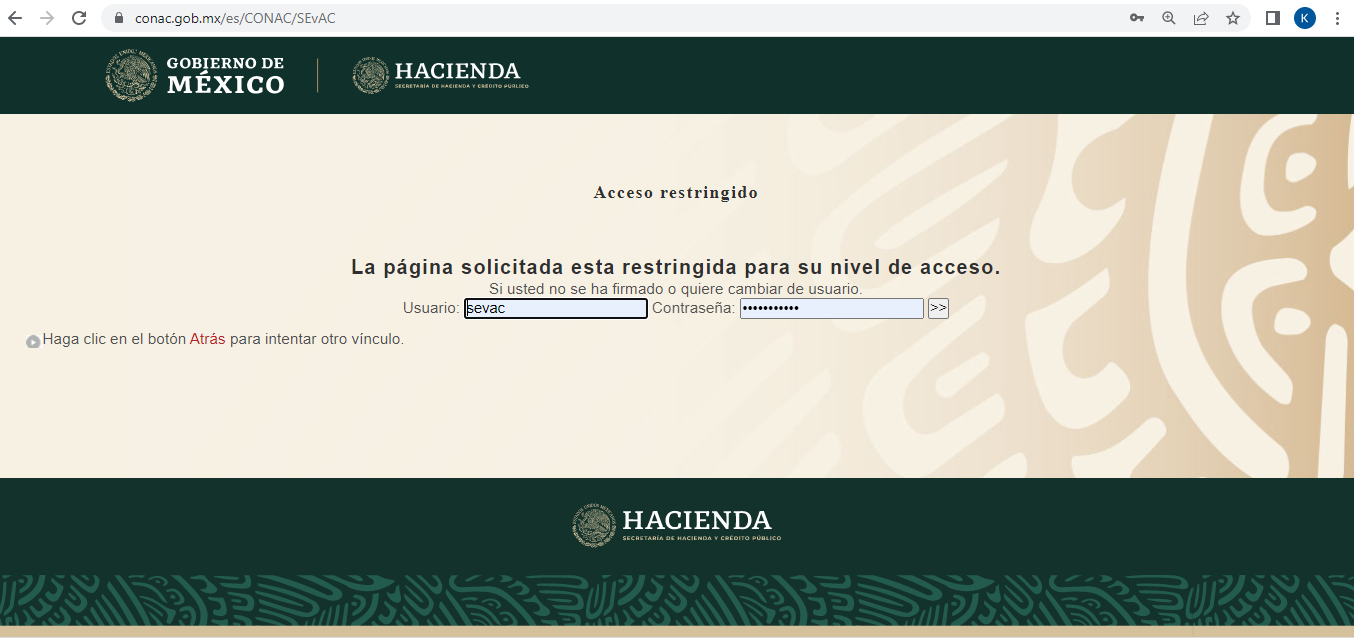 Usuario: sevac
Contraseña: eva-2024-2a
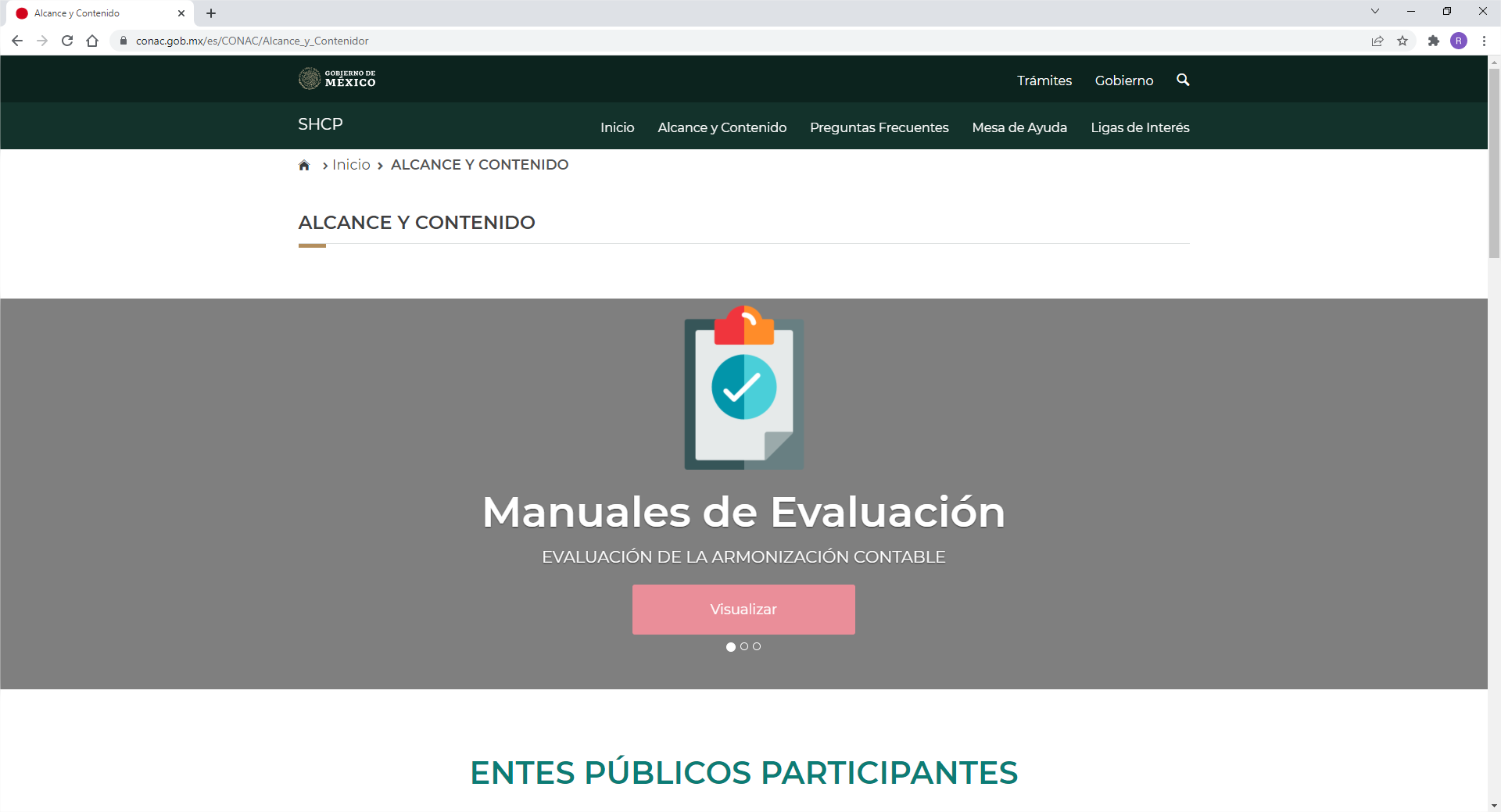 No he recibido mi USUARIO ni CONTRASEÑA
Si eres un enlace que participó en la cuarta evaluación del 2023, se pide enviar un correo a sevac@hacienda.gob.mx con los siguientes datos, solicitando reenvío de usuario y contraseña: 
Nombre oficial de su ente público 
Entidad federativa 
Municipio
Nombre completo del enlace 
Teléfono de contacto 
Si eres un enlace nuevo, accede a la siguiente liga y sigue las instrucciones proporcionadas para elaborar el oficio de designación y debes enviarlo al correo antes mencionado, solicitando el usuario y contraseña: 

https://www.conac.gob.mx/work/models/CONAC/SEvAC/DirectorioEnlaces/oficio_nuevo_enlace.PDF
PLATAFORMA SEVAC
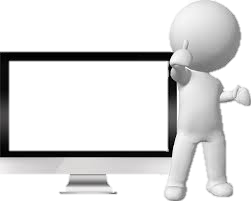 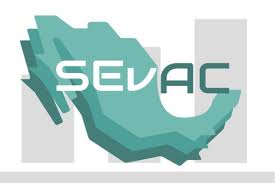 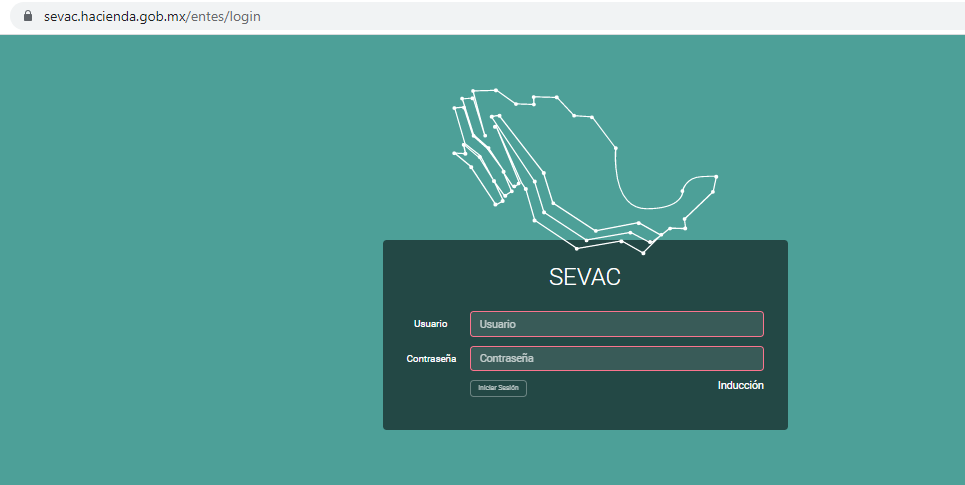 Proceso de Captura en la plataforma
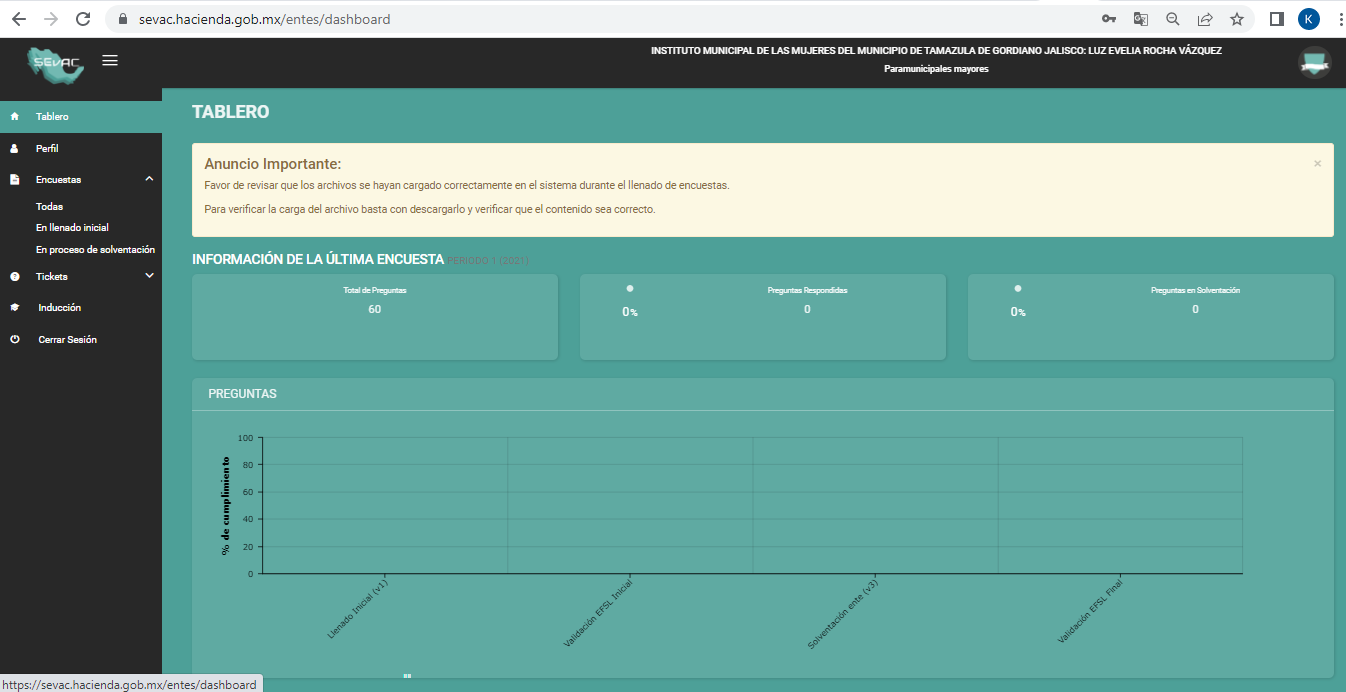 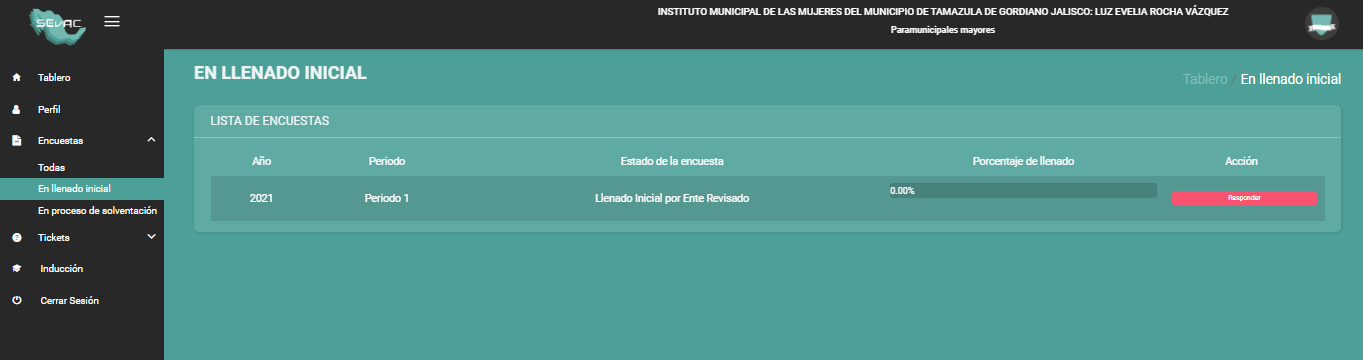 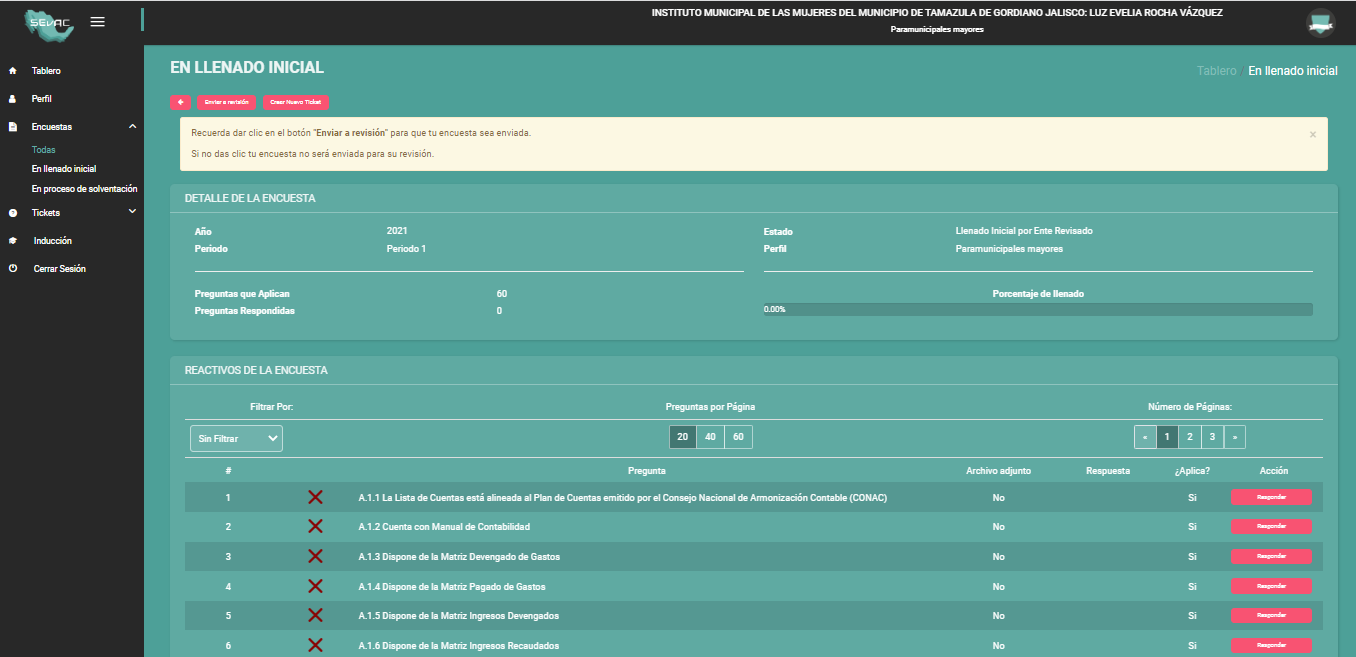 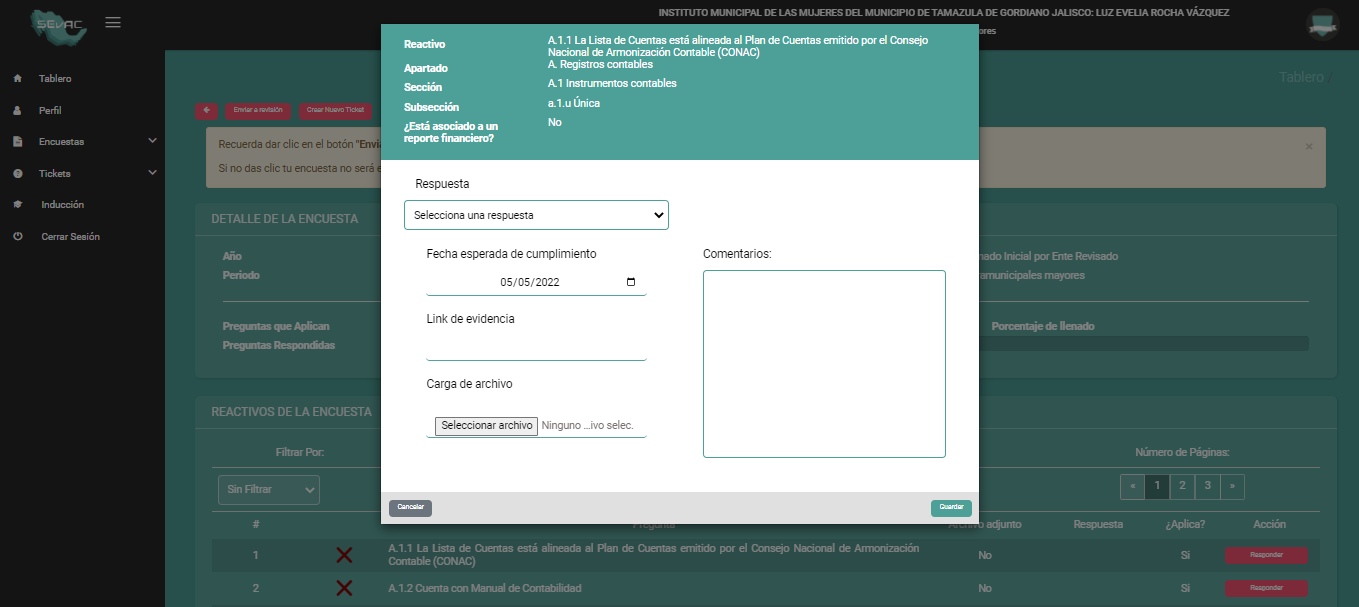 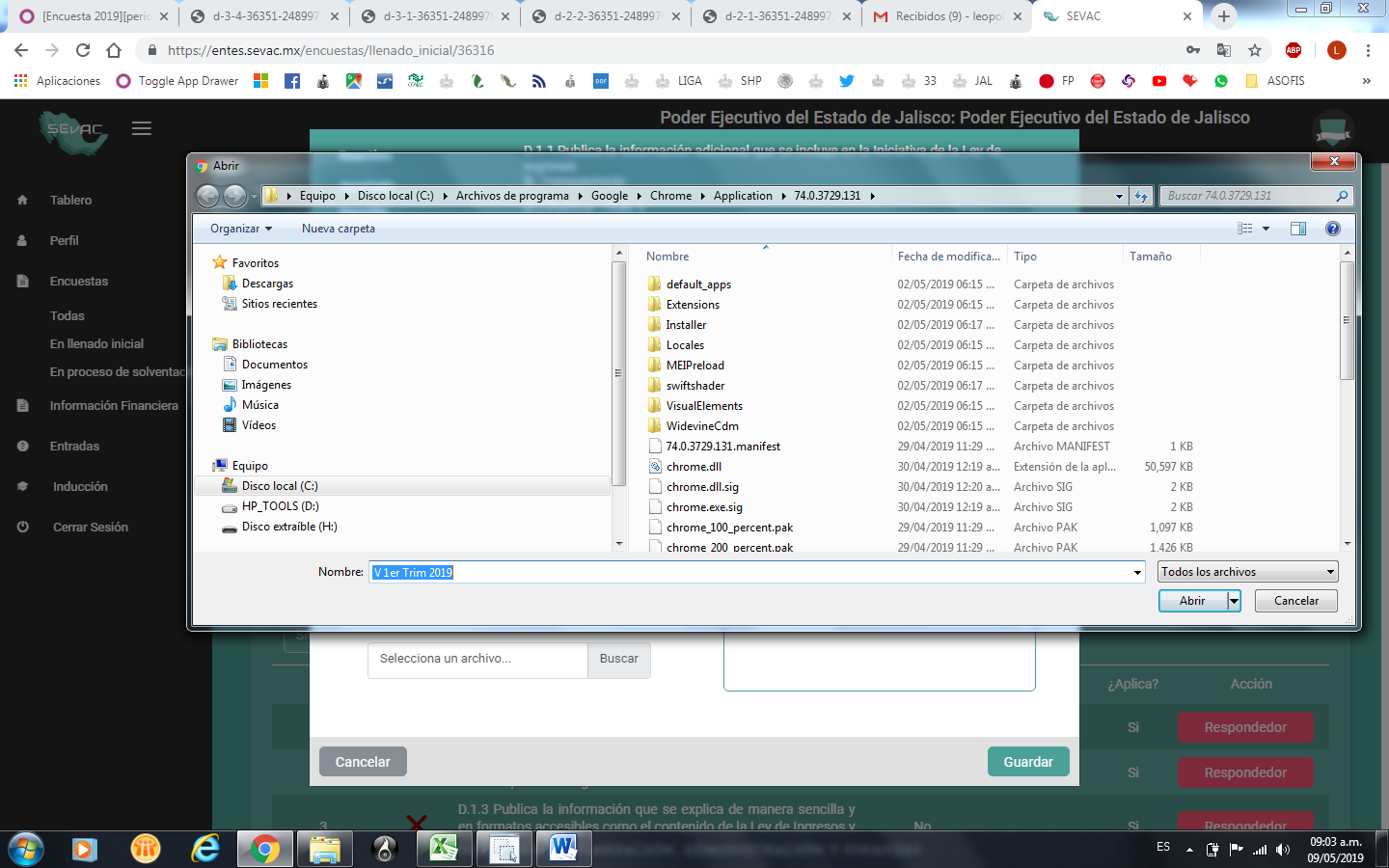 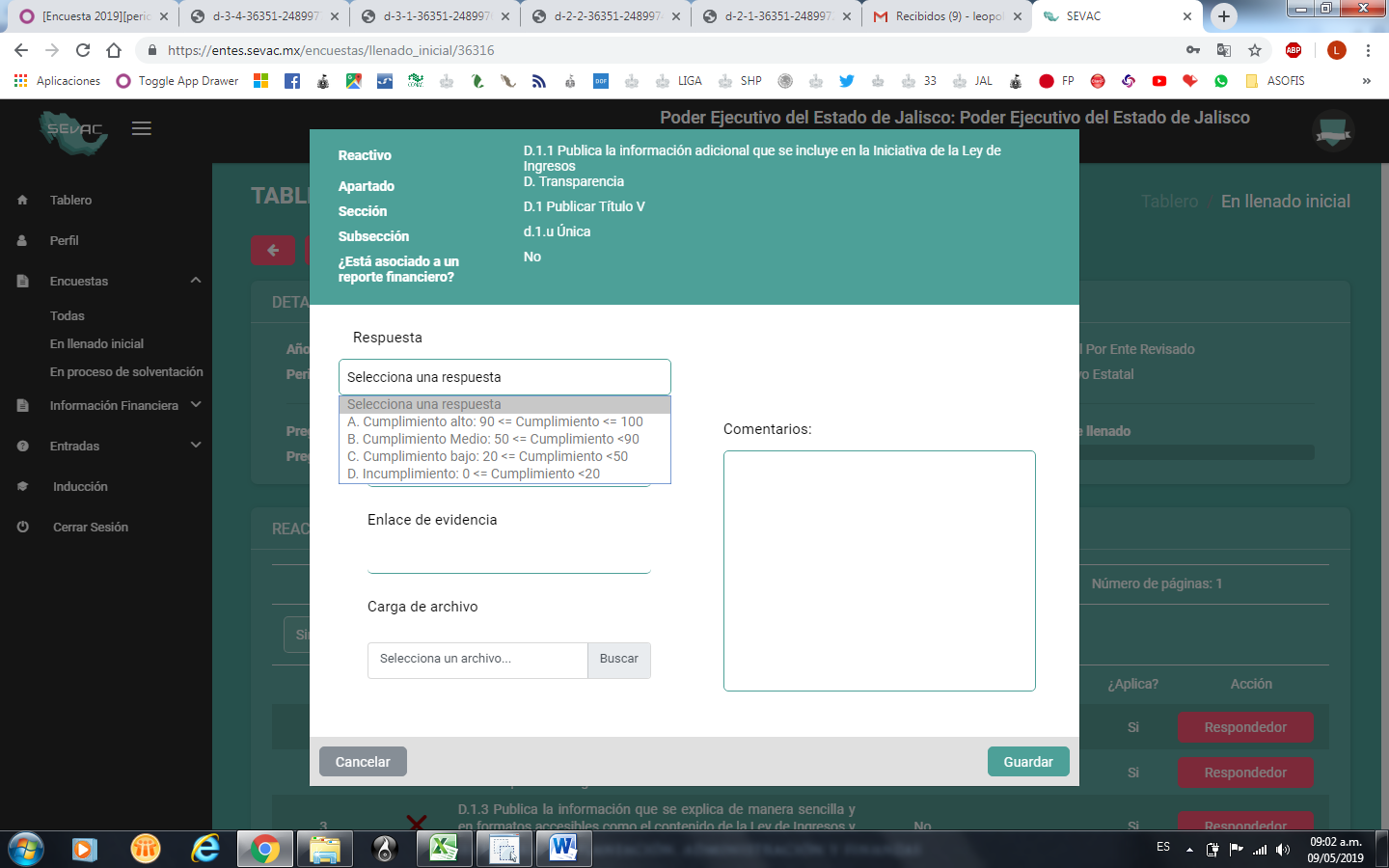 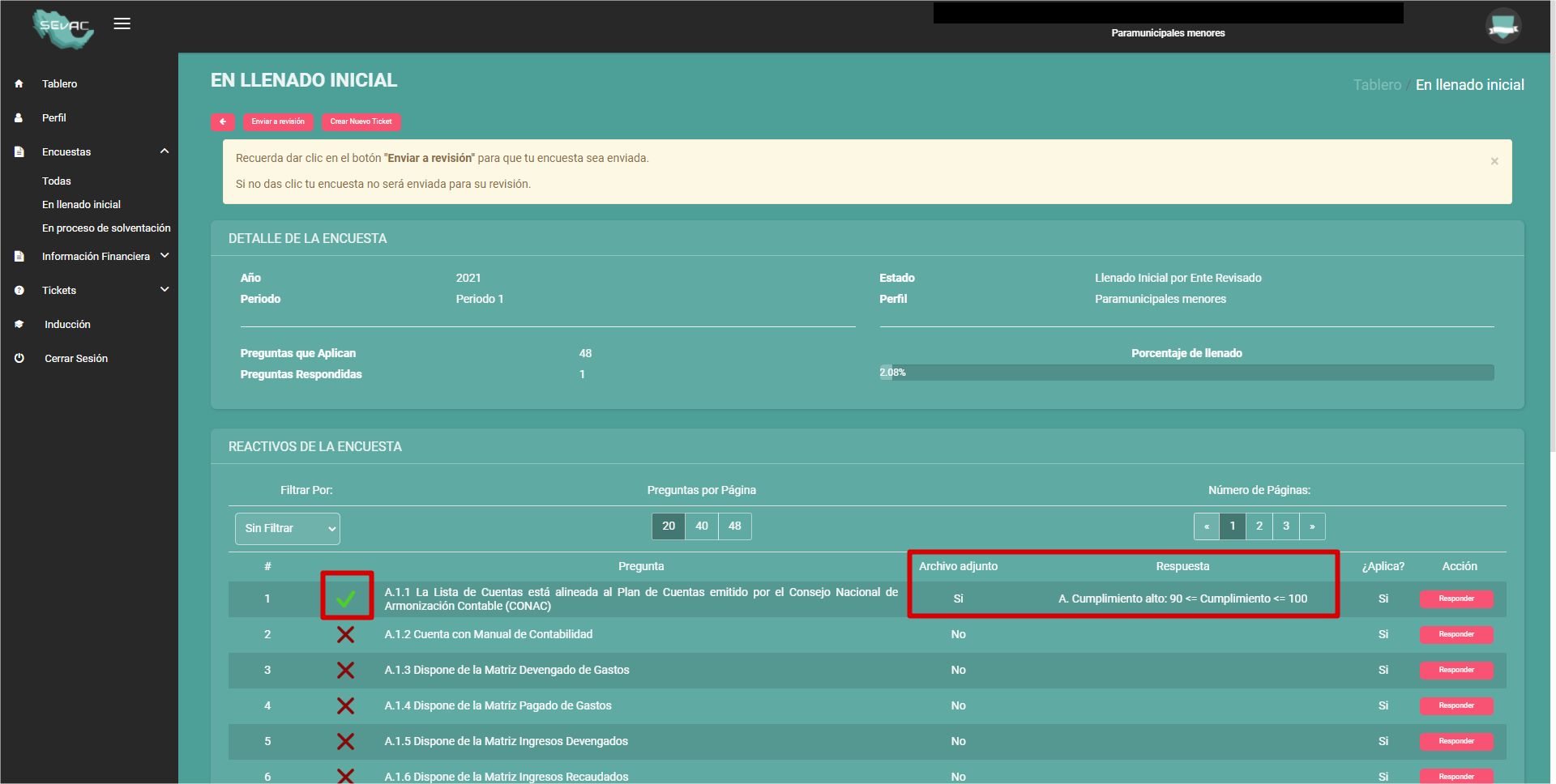 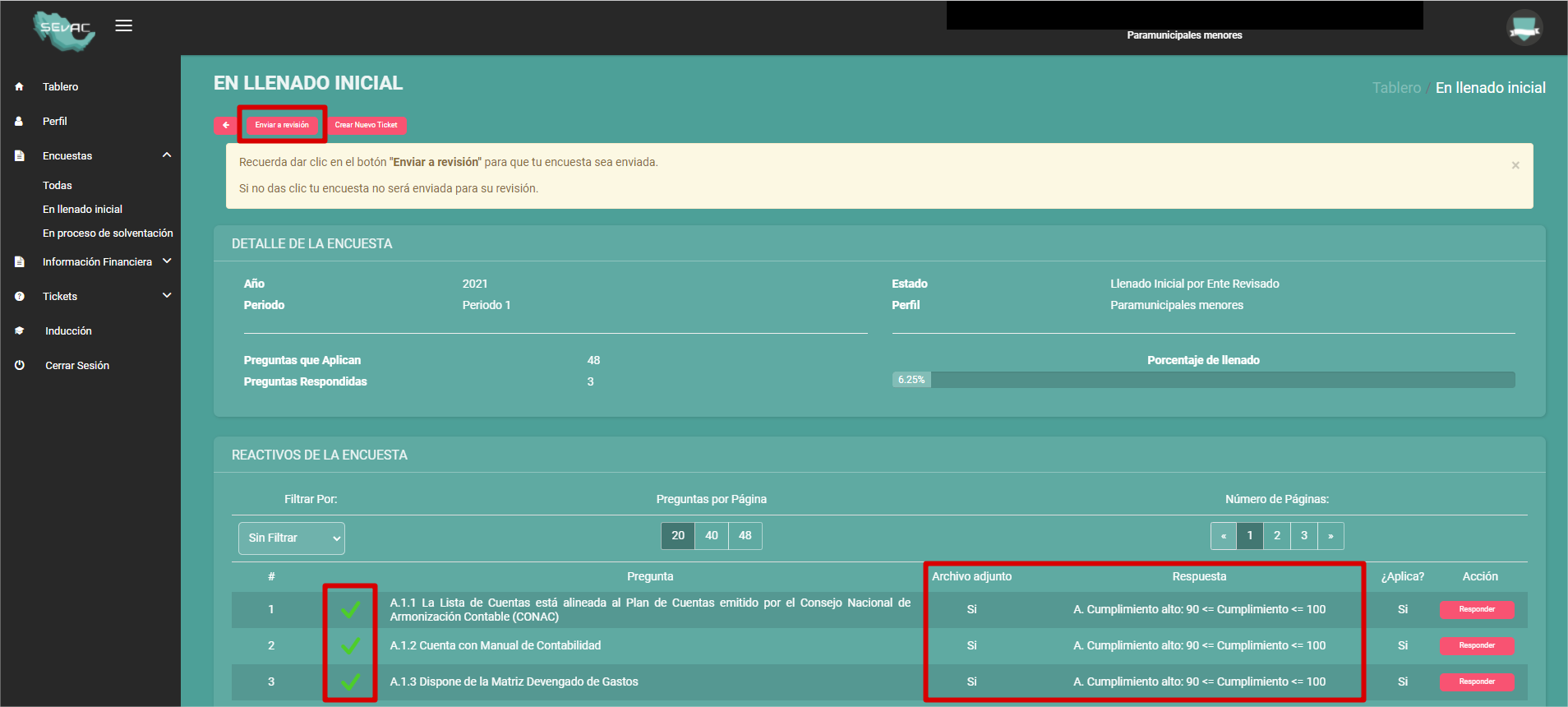 PRINCIPALES OBSERVACIONES
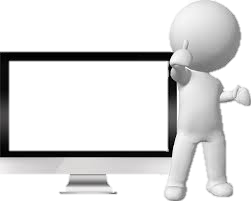 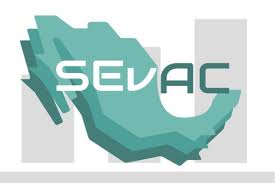 PRINCIPALES OBSERVACIONES
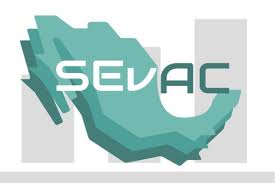 El inventario físico de bienes muebles e inmuebles no está debidamente conciliado
No se cuenta con un sistema contable armonizado
Los documentos adjuntos no corresponden a lo solicitado del reactivo
La evidencia no está en el formato solicitado
La información no corresponde al periodo
El link de evidencia en los reactivos de TRANSPARENCIA no remite a la información requerida
Desconocimiento de los
formatos emitidos por el CONAC
En los reactivos con opción a respuesta NO APLICA no se adjunta la EVIDENCIA solicitada para justificar dicho reactivo